Ympäristöterveyttä edistävien toimenpiteiden kustannus- ja arvotehokkuudet
Juho Kutvonen
Työn ohjaajat: Otto Hänninen, Arja Asikainen ja Pertti Pasanen (UEF)
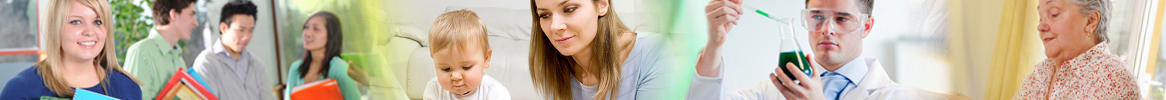 11.2.2014
Juho Kutvonen: Arvotehokkuus
1
Sisältö
Taustaa
tautikuorma
kustannustehokkuus
koetut arvot
Tavoitteet
Menetelmät
ekonometrinen malli
Tulokset
Johtopäätökset
11.2.2014
Juho Kutvonen: Arvotehokkuus
2
Taustaa
Elinympäristössä on lukuisia fysikaalisia ja kemiallisia altisteita, joista muutamilla on merkittävä haitallinen vaikutus terveydelle (tautikuorma)
Tautikuorma= altisteen aiheuttama haitallinen terveysvaikutus, jossa huomioidaan sairastavuus ja kuolleisuus
Tautikuormaa mitataan DALY-yksiköllä (disability adjusted life years)
YLD = years lived with disability (sairauksien painokerroin 0-1)
YLL = years of life lost (because of premature mortality)
11.2.2014
Juho Kutvonen: Arvotehokkuus
3
vakava ärsyyntyneisyys melusta
keuhkokuume
kehittyvä sydänkeuhkosairaus
leukemia
haitta-
kerroin
terveet elinvuodet
0
terveysmenetys
väestö
1
ikä
10
20
30
40
50
60
70
80
Tautikuorman mittari: Haittapainotettu elinvuosi (DALY)
de Hollander ym. 1999
11.2.2014
Juho Kutvonen: Arvotehokkuus
4
Environmental Burden of Disease in Europe
Finland
Netherlands
Belgium
Germany
France
Italy
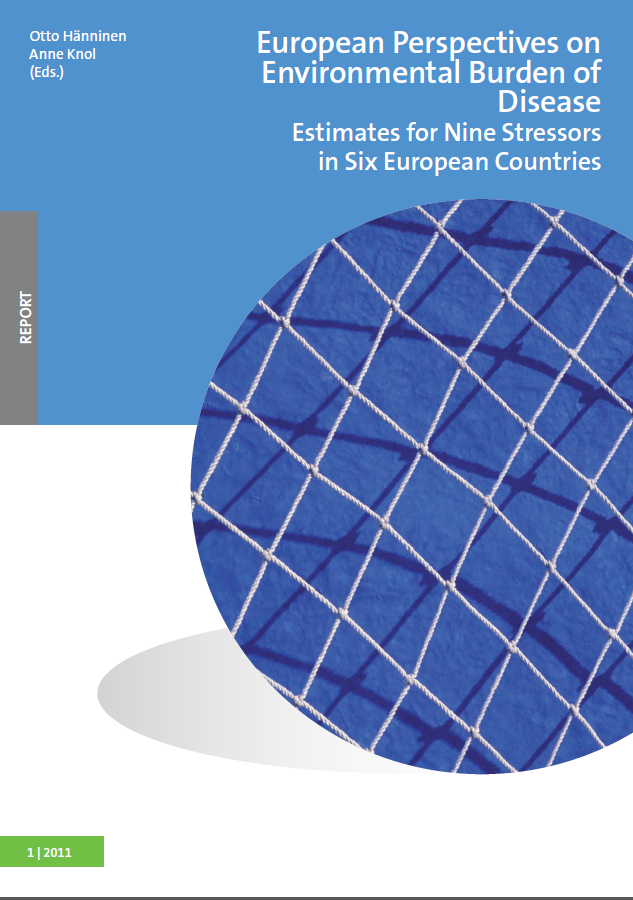 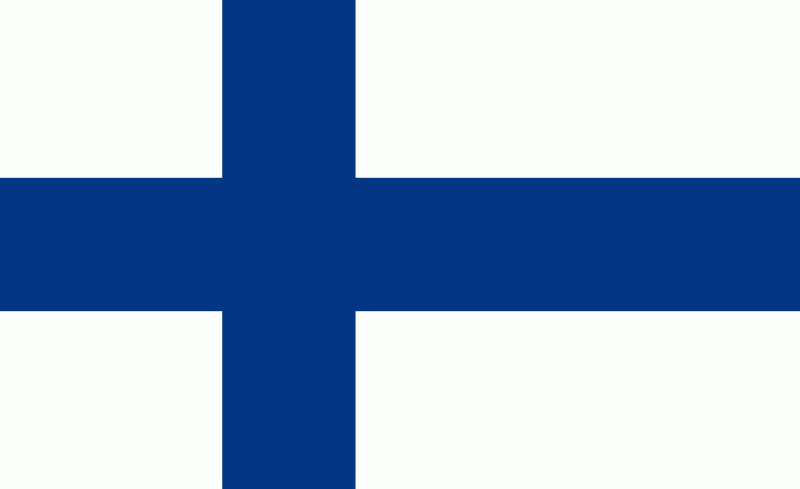 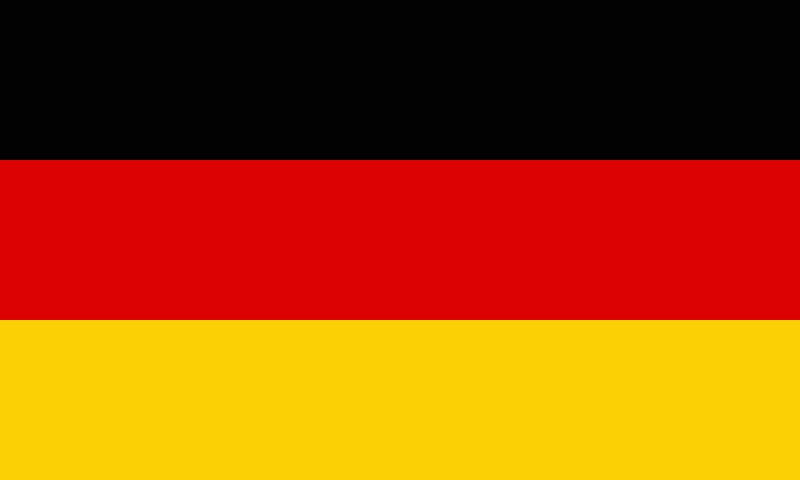 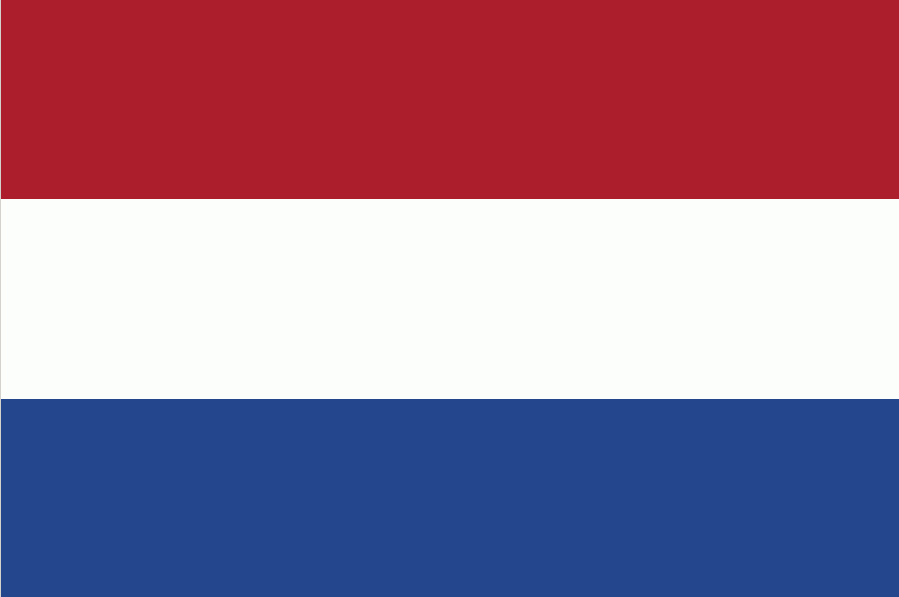 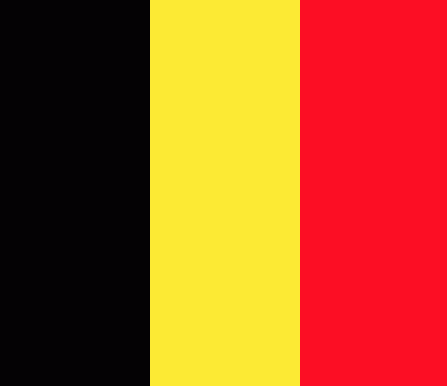 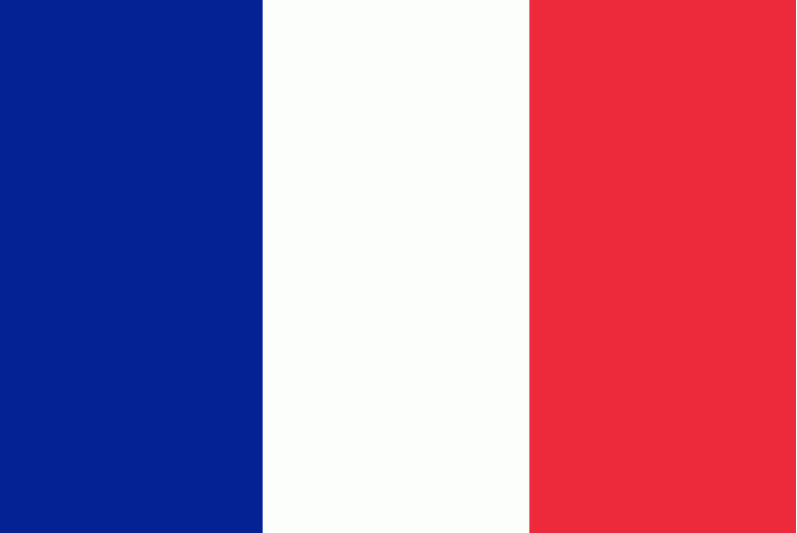 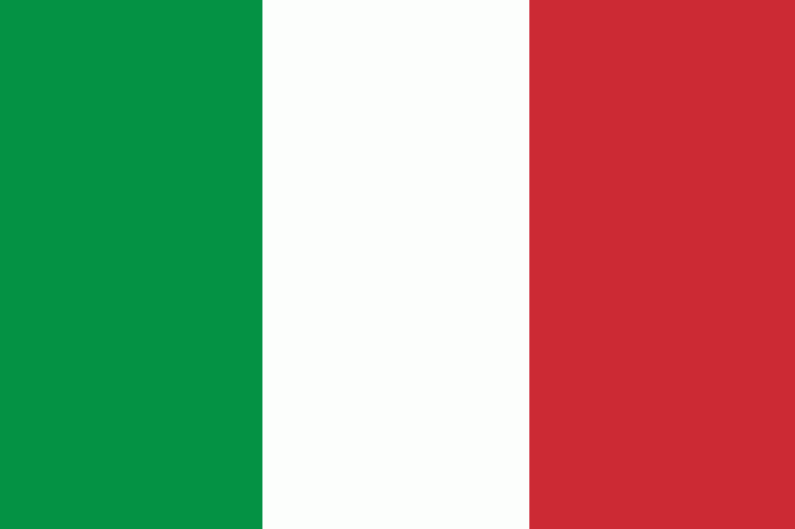 http://en.opasnet.org/w/Ebode
http://www.thl.fi/thl-client/pdfs/b75f6999-e7c4-4550-a939-3bccb19e41c1
11.2.2014
Juho Kutvonen: Arvotehokkuus
5
[Speaker Notes: Health effects of particulate matter has been estimated in several major projects including World Health Report, WHO Environmental Burden of Disease, Clean Air For Europe (CAFE) –programme. As a recent example I will summarize the findings of a study coordinated by the applicant.]
Haitallisimmat ympäristöaltisteet (Hänninen ja Knol 2011)
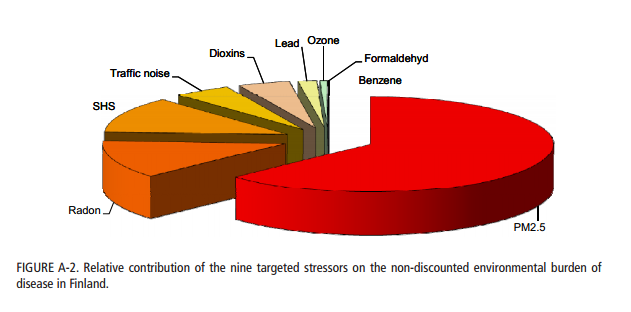 11.2.2014
Juho Kutvonen: Arvotehokkuus
6
Haitallisimmat ympäristöaltisteet (Asikainen ym. 2012)
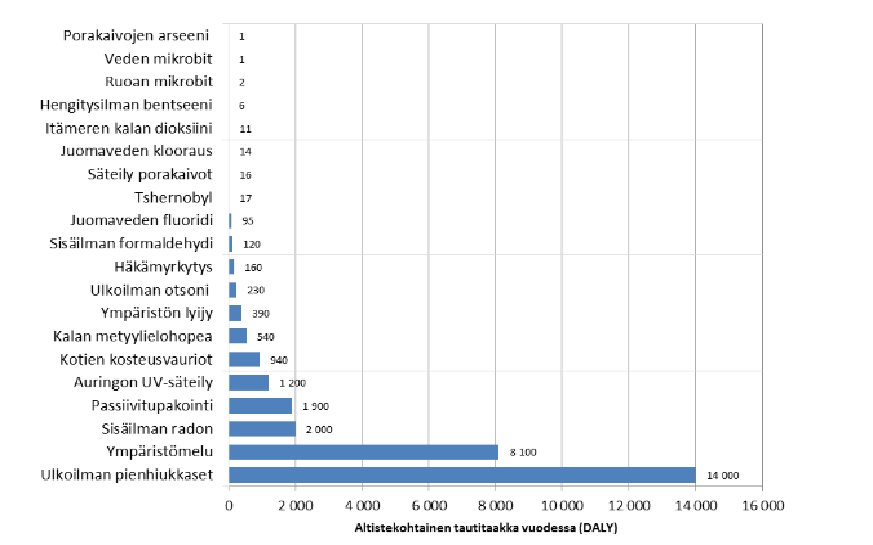 11.2.2014
Juho Kutvonen: Arvotehokkuus
7
Taustaa: Kustannustehokkuus
Ympäristöaltisteiden tautikuormaa voidaan alentaa toimenpiteillä
Toimenpiteiden kannattavuutta voidaan tarkastella kustannustehokkuudella (hyödyt>kustannukset) 
Kustannustehokkuutta mitataan mm. nettohyödyllä (kustannus-hyötyanalyysi) ja takaisinmaksuajalla
Kustannus-hyötyanalyysillä suuri merkitys ympäristöterveyttä koskevassa päätöksenteossa (Arrow ym. 1996, Pearce ym. 2006)
Takaisinmaksuajan soveltaminen ympäristöterveydessä, esim. asunto-olojen parantaminen (mm. Chapman ym. 2009, Stewart 2013)
11.2.2014
Juho Kutvonen: Arvotehokkuus
8
Taustaa: Koetut arvot
Kansalaisilla voi olla toimenpiteisiin liittyviä koettuja arvoja, joita ei ole riittävästi huomioitu ympäristöterveyttä koskevissa vaikutusarvioinneissa
Ympäristöterveyttä edistävät toimenpiteet vaikuttavat kansalaisten elämään
Koettujen arvojen konteksti on hyöty- ja haittanäkökulma
Tässä työssä koettuja arvoja mitattiin koettujen arvojen kyselyllä
Miten ihmiset arvottavat rahassa ympäristöterveyttä edistävistä toimenpiteistä syntyviä hyötyjä ja haittoja
11.2.2014
Juho Kutvonen: Arvotehokkuus
9
Tavoiteet
Selvittää, millaisilla toimenpiteillä merkittävien ympäristöaltisteiden aiheuttamaa tautitaakkaa voidaan vähentää
Ekonometrisen mallin rakentaminen, jolla verrataan merkittävien ympäristöaltisteiden (pienhiukkasten, passiivitupakoinnin ja radonin) sekä tupakoinnin
toimenpiteistä syntyviä terveyshyötyjä, kustannuksia ja toimenpiteisiin liittyviä koettuja arvoja
Selvittää, miten kustannus- ja arvotehokkaita erilaiset ympäristöterveyttä edistävät toimenpiteet ovat.
11.2.2014
Juho Kutvonen: Arvotehokkuus
10
Aineisto ja menetelmät
Ekonometrinen malli
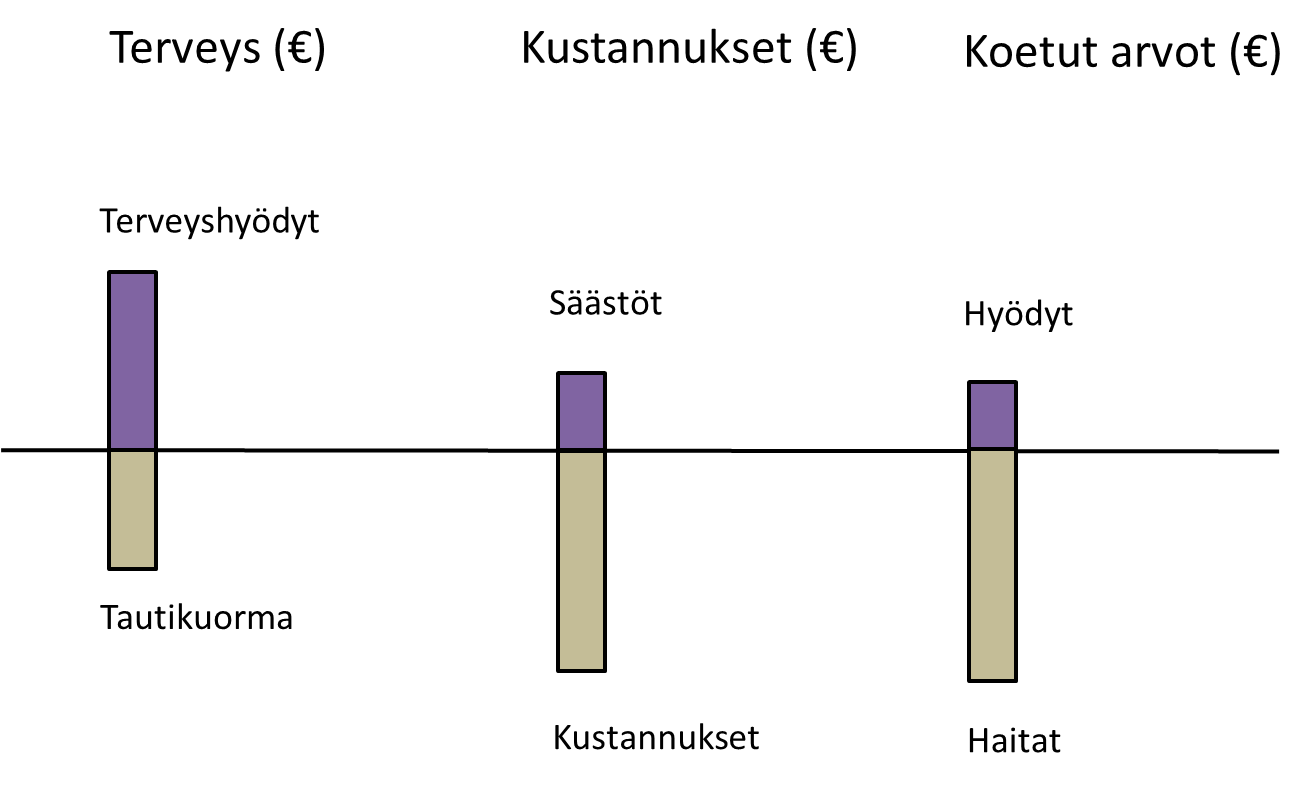 11.2.2014
Juho Kutvonen: Arvotehokkuus
11
Toimenpiteet
a Ympäristöterveydellinen näkökulma huomioi passiivitupakoinnin, kansanterveydellinen näkökulma passiivitupakoinnin ja tupakoinnin.
11.2.2014
Juho Kutvonen: Arvotehokkuus
12
Terveyshyötyjen laskenta
11.2.2014
Juho Kutvonen: Arvotehokkuus
13
Toimenpiteiden kustannukset
11.2.2014
Juho Kutvonen: Arvotehokkuus
14
Koettujen arvojen kysely
Mittasi rahassa  tupakointi-, puun pienpoltto- ja nopeusrajoituksiin liittyviä koettuja arvoja (hyöty- ja haittanäkökulma)
Mukana ei radonia!
Kysymykset perustuivat maksu- ja hyväksymishalukkuuteen
Maksuhalukkuus = suurin hinta, jonka ihminen on valmis maksamaan jostain asiasta
Hyväksymishalukkuus = pienin summa rahaa, joka ihmiselle täytyy maksaa, jotta hän sietää jotain negatiivista
11.2.2014
Juho Kutvonen: Arvotehokkuus
15
Kyselypopulaatio
11.2.2014
Juho Kutvonen: Arvotehokkuus
16
3: maksuhalukkuus 20 savukkeen savukeaskista 
4: maksuhalukkuus tupakointiin oikeuttavasta verosta
5: maksuhalukkuus teknisestä ratkaisusta, joka estää tupakansavun kulkeutumisen asuntoon
6: maksuhalukkuus asunnosta sellaisesta asunnosta talonyhtiössä, jossa tupakointi kielletty
9: maksuhalukkuus puun pienpolttoon oikeuttavasta verosta
10: maksuhalukkuus järjestelystä, joka estää altistuksen puunsavulle
12: maksuhalukkuus nopeusrajoitusten alentamisesta johtuvista hyödyistä 
13: hyväksymishalukkuus nopeusrajoitusten alentamisesta johtuvista haitoista 
14: maksuhalukkuus lievään ylinopeuteen oikeuttavasta maksusta
15: maksuhalukkuus nopeusrajoitusten alentamisesta johtuvista hyödyistä
16: hyväksymishalukkuus nopeusrajoitusten alentamisesta johtuvista haitoista
11.2.2014
Juho Kutvonen: Arvotehokkuus
17
Tulokset
11.2.2014
Juho Kutvonen: Arvotehokkuus
18
Koetut arvot
11.2.2014
Juho Kutvonen: Arvotehokkuus
19
Pienhiukkasiin kohdentuvien toimenpiteiden terveyshyödyt
11.2.2014
Juho Kutvonen: Arvotehokkuus
20
Tupakointirajoitusten terveyshyödyt
Ympäristönäkökulma
Kokonaisterveysnäkökulma
11.2.2014
Juho Kutvonen: Arvotehokkuus
21
Radonkorjauksen terveyshyödyt
11.2.2014
Juho Kutvonen: Arvotehokkuus
22
Toimenpiteiden kustannustehokkuus
11.2.2014
Juho Kutvonen: Arvotehokkuus
23
Toimenpiteiden kustannustehokkuus (ympäristönäkökulma)
11.2.2014
Juho Kutvonen: Arvotehokkuus
24
Tupakointirajoitusten kustannustehokkuus (kokonaisterveysnäkökulma)
11.2.2014
Juho Kutvonen: Arvotehokkuus
25
Kustannustehokkuuden mittareita
11.2.2014
Juho Kutvonen: Arvotehokkuus
26
Toimenpiteiden arvotehokkuus
11.2.2014
Juho Kutvonen: Arvotehokkuus
27
Toimenpiteiden arvotehokkuus (ympäristönäkökulma)
11.2.2014
Juho Kutvonen: Arvotehokkuus
28
Tupakointirajoitusten arvotehokkuus (kokonaisterveysnäkökulma)
11.2.2014
Juho Kutvonen: Arvotehokkuus
29
Toimenpiteiden priorisointi (terveyshyödyt/50v)
1. Tupakointikielto 440 000 DALY (kokonaisterveysnäkökulma)
2. Tupakoinnin puolittaminen (kokonaisterveysnäkökulma)
3. Taajamien puun pienpolttokielto
4. Taajamien alennetut nopeusrajoitukset
5. Taajamien puun pienpolton puolittaminen 6 000 DALY
6. Tupakointikielto (ympäristönäkökulma)
7. Radonkorjaus (>300 Bq/m3)
8. Tupakoinnin puolittaminen (ympäristönäkökulma)
9. Radonkorjaus  600 DALY (>700 Bq/m3)
11.2.2014
Juho Kutvonen: Arvotehokkuus
30
Toimenpiteiden priorisointi (kustannustehokkuus, nettohyöty/50v)
1. Tupakointikielto 100 mrd € (kokonaisterveysnäkökulma)
2. Tupakoinnin puolittaminen (kokonaisterveysnäkökulma)
3. Tupakointikielto (ympäristönäkökulma)
4. Tupakoinnin puolittaminen (ympäristönäkulma)
5. Taajamien alennetut nopeusrajoitukset 1 mrd €
6. Taajamien puun pienpolttokielto
7. Taajamien puun pienpolton puolittaminen
8. Radonkorjaus (>300 Bq/m3)
9. Radonkorjaus 10 milj € (>700 Bq/m3)
11.2.2014
Juho Kutvonen: Arvotehokkuus
31
Toimenpiteiden priorisointi (kustannustehokkuus, vuosituotto)
1. Taajamien alennetut nopeusrajoitukset 6,5 %
2. Tupakointikielto (kokonaisterveysnäkökulma)
3. Tupakoinnin puolittaminen (kokonaisterveysnäkökulma)
4. Taajamien puun pienpolttokielto 1,5 %
5. Taajamien puun pienpolton puolittaminen
6. Tupakointikielto (ympäristönäkökulma)
7. Tupakoinnin puolittaminen (ympäristönäkökulma)
8. Radonkorjaus (>700 Bq/m3)
9. Radonkorjaus (>300 Bq/m3) 0,02 %
11.2.2014
Juho Kutvonen: Arvotehokkuus
32
Toimenpiteiden priorisointi (koetut arvot/50v)
1. Taajamien puun pienpolttokielto 0,1 mrd €
2. Taajamien puun pienpolton puolittaminen
3. Taajamien alennetut nopeusrajoitukset
4. Tupakoinnin puolittaminen
5. Tupakointikielto – 20 mrd €
11.2.2014
Juho Kutvonen: Arvotehokkuus
33
Toimenpiteiden priorisointi (arvotehokkuus/50v)
1. Tupakointikielto 100 mrd € (kokonaisterveysnäkökulma)
2. Tupakoinnin puolittaminen (kokonaisterveysnäkökulma)
3. Taajamien puun pienpolttokielto
4. Taajamien puun pienpolton puolittaminen 0,5 mrd €
5. Taajamien alennetut nopeusrajoitukset
6. Tupakoinnin puolittaminen (ympäristönäkökulma)
7. Tupakointikielto (ympäristönäkökulma) – 16 mrd €
11.2.2014
Juho Kutvonen: Arvotehokkuus
34
Epävarmuudet
Tautikuormalaskelmissa virhettä voi aiheuttaa altisteen aiheuttamien terveysvasteiden määrä (pienhiukkaset vs. radon)
Kustannukset ovat arvioita
Koettujen arvojen kyselyssä monia epävarmuuksia
Mittaavatko kysymykset koettuja arvoja luotettavasti?
Kyselypopulaatio vääristynyt (koulutus)
Kysymykset vaikeita hahmottaa
Kuinka todenmukaisesti ihmiset ovat vastanneet?
11.2.2014
Juho Kutvonen: Arvotehokkuus
35
Johtopäätökset 1/2
Työssä tarkasteltujen toimenpiteiden vaikutus tautikuormaan vaihtelee paljon
Tupakointikielto-> tautikuorma poistuu kokonaan (ΔEBD=36 000 DALY)
Radonkorjaus (>700 Bq/m3)-> tautikuormasta vähenee 4 % (ΔEBD=46 DALY)
Lähes kaikki työssä tarkastellut toimenpiteet ovat kustannus- ja arvotehokkaita
Kaikki muut toimenpiteet paitsi taajaman uudet nopeusrajoitukset tulisi toteuttaa
Tupakointikieltojen tehokkuudet yli 100 mrd €/50v, muiden toimenpiteiden korkeintaan pari mrd €/50 vuotta
11.2.2014
Juho Kutvonen: Arvotehokkuus
36
Johtopäätökset 2/2
Kustannustehokkuus vs arvotehokkuus
Nopeusrajoitustoimenpide kustannustehokas, muttei arvotehokas
Tupakointirajoitukset (ympäristönäkökulma) kustannustehokkaita, muttei arvotehokkaita
Toimenpiteisiin liittyvien koettujen arvojen mittaaminen on teknisesti mahdollista ja hyödyllistä, koska kansalaisten arvojen huomioiminen päätöksenteossa voi olla tärkeää
Koettujen arvojen mittaamiseen liittyi monia epävarmuustekijöitä-> jatkossa uusi kysely hyödyntäen Väestörekisterikeskuksen palveluita
11.2.2014
Juho Kutvonen: Arvotehokkuus
37
Lähteet
Asikainen A., Hänninen O. ja Pekkanen J. 2012. Ympäristöaltisteisiin liittyvä tautitaakka Suomessa. Ympäristö ja Terveys-lehti 5: 2013, 44 vsk. s.68–74.
Arrow K.J., Cropper M.L., Eads G.C., Hahn R.W., Lave L.B., Noll R.G., Portney P.R., Russel M., Schmalansee R., Smith V.K., Stavins R.N. 1996. Is There a Role for Benefit-Cost Analysis in Environmental, Health and Safety Regulation. Science 1996 (272): 221–222
Chapman R., Howden-Chapman P., Viggers H., O´Dea H. ja Kennedy M. 2009. Retrofitting houses with insulation: a cost-benefit analysis of a randomised community trial. Journal of Epidemiology and Health: 63(4):271-277
de Hollander A.E.M., Melse J.M., Lebret E. ja Kramers P.G.N. 1999. An Aggregate Public Health Indicator to Represent the Impact of Multiple Environmental Exposures. Epidemiology 10(5): 606–617
Hänninen O. ja Knol A. 2011. European Perspectives on Environmental Burden of Disease: Estimates for Nine Stressors in Six European Countries. Terveyden ja hyvinvoinnin laitos. Raportti 1/2011.
Stewart J. 2013. Effective Strategies and Interventions: environmental health and the private housing sector. s.1-80
11.2.2014
Juho Kutvonen: Arvotehokkuus
38
Kiitos!
11.2.2014
Juho Kutvonen: Arvotehokkuus
39
Puun pienpolttokiellon kustannukset
11.2.2014
Juho Kutvonen: Arvotehokkuus
40
Puun pienpolton puolittamisen kustannukset
11.2.2014
Juho Kutvonen: Arvotehokkuus
41
Alennettujen nopeusrajoitusten kustannukset
11.2.2014
Juho Kutvonen: Arvotehokkuus
42
Tupakointikiellon kustannukset
11.2.2014
Juho Kutvonen: Arvotehokkuus
43
Puun pienpolton puolittamisen kustannukset
11.2.2014
Juho Kutvonen: Arvotehokkuus
44
Radonkorjauksen (>700 Bq/m3) kustannukset
11.2.2014
Juho Kutvonen: Arvotehokkuus
45
Radonkorjauksen (>300 Bq/m3) kustannukset
11.2.2014
Juho Kutvonen: Arvotehokkuus
46